Разработка оценочных материалов и процедур в туристско-краеведческой деятельности
Малыхина Л.Б. – к.п.н., доцент, зав. каф. развития дополнительного образования детей и взрослых ГАОУ ДПО «Ленинградский областной институт развития образования»
А.А. Соколова – д.п.н., доцент, методист Ресурсного центра
дополнительного образования СПб ГБУДО ДТДиМ Колпинского района СПб
Актуальность
Переосмысление роли дополнительного образования детей определяет необходимость обновления программ подготовки педагогических кадров к оценке образовательных результатов. Для педагогических работников значимыми становятся умения проектирования и оценки результативности программ дополнительного образования
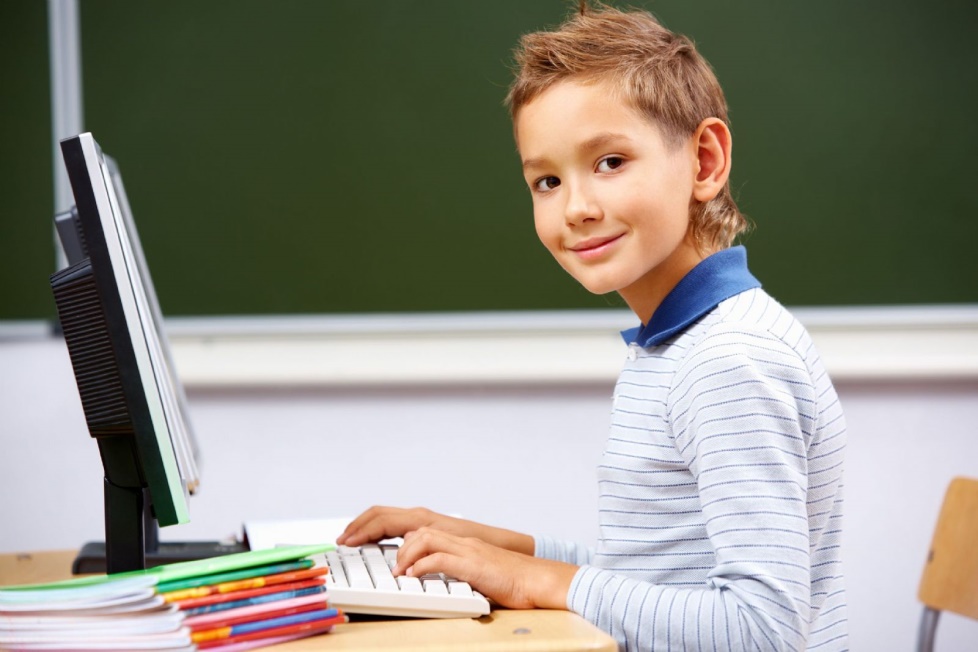 Виды контроля
Текущий контроль успеваемости по программе осуществляется с целью диагностики успешности освоения обучающимися образовательной программы, выявления их образовательного потенциала, определения педагогических приемов и методов для индивидуального подхода к каждому обучающемуся, корректировки календарно-тематического планирования
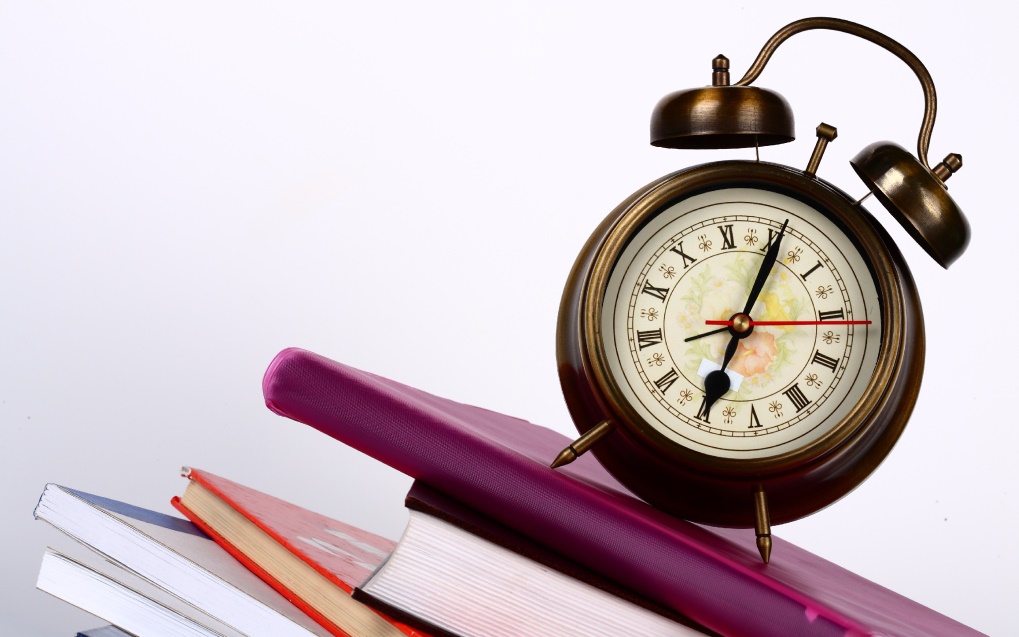 Виды контроля
Текущий контроль проводится в форме опроса, проверочных заданий, выставки творческих работ и проектов, защита исследовательских работ, рефератов, проектов, педагогическое наблюдение, анализ достижений
Контроль носит безотметочный характер и предполагает качественную характеристику (оценку) сформированности у обучающихся соответствующих компетенций и устные рекомендации обучающемуся или его родителям по повышению успешности освоения программы
Виды контроля
Промежуточная аттестация проводится с целью определения уровня достижения планируемых предметных и личностных результатов в процессе освоения образовательной программы. В ходе неё устанавливаются уровни достижения планируемых результатов в соответствии со специально разработанными 
показателями:
Виды контроля
Итоговый контроль проводится по окончании реализации программы и включает представление исследовательской работы по краеведению, в программах туристской направленности – выполнение контрольных нормативов, участие в туристских походах и т. д.
Для итогового контроля также устанавливаются уровни достижения планируемых результатов
Уровни достижения образовательных результатов
Высокий уровень достижения планируемых предметных, метапредметных и личностных результатов освоения программы  характеризуется владением теоретическими знаниями и практическими умениями и навыками, готовностью их применять в исследовательской деятельности и /или туристском походе
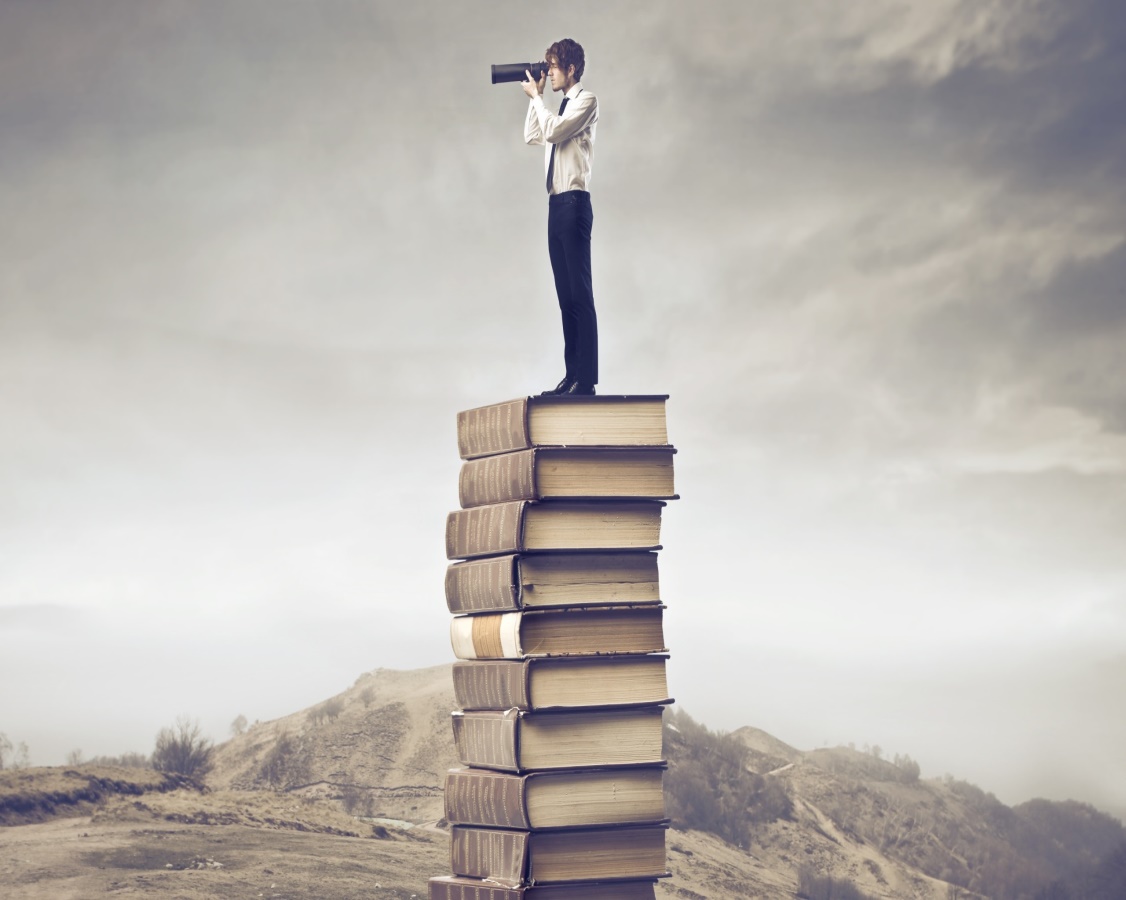 Уровни достижения образовательных результатов
При высоком уровне обучающийся:
владеет принятой терминологией, последовательно, четко, связно, обоснованно и без ошибок излагает учебный материал;
отвечает в логической последовательности;
делает собственные выводы;
понимает суть правил техники безопасности и соблюдает их;
владеет навыками бесконфликтного поведения в природе;
владеет коммуникативными навыками, готов работать в команде
Уровни достижения образовательных результатов
Средний уровень достижения планируемых результатов характеризуется недостаточной сформированностью отдельных знаний и умений;
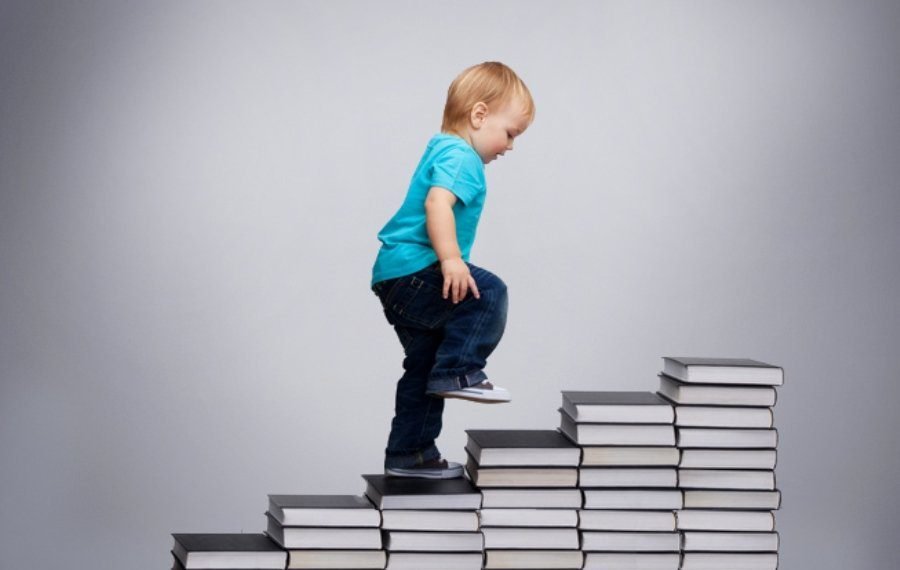 Уровни достижения образовательных результатов
При среднем уровне обучающийся:
не полностью овладел принятой терминологией, допускает ошибки и нарушает логику изложения учебного материала;
испытывает затруднения при формулировке выводов;
не полностью осознает значение правил техники безопасности и бесконфликтного поведения в природе, не всегда соблюдает их;
недостаточно владеет коммуникативными навыками, умениями работы в команде
Уровни достижения образовательных результатов
Низкий (неудовлетворительный) уровень определяется в том случае, когда обучающийся:
допускает многочисленные ошибки при выполнении тестов, практических заданий;
не способен выполнить контрольные нормативы, не подготовил исследовательскую работу или не участвовал в зачетном туристском походе
имеет слабо сформированные и неполные знания, не умеет применять их в решении конкретных вопросов;
Инструменты оценки образовательных результатов
Основные
Анкетирование
Тесты
Система оценивания индивидуальных образовательных результатов включает оценку предметных, метапредметных и личностных результатов
Инструменты оценки образовательных результатов
Диагностика направлена на оценку следующих показателей:
уровня самостоятельности;
отношения к образовательной деятельности;
уровня овладения практическими умениями и навыками;
качество выполнения практических заданий;
уровня овладения теоретическими знаниями
Инструменты оценки образовательных результатов
Формы диагностики и аттестации обучающихся по программам 
туристско-краеведческой направленности (по О. В. Станкевич)
Инструменты оценки образовательных результатов
Основные методики проверки результативности
Инструменты оценки образовательных результатов
Инструменты оценки образовательных результатов
Используемые критерии оценки позволяют также оценить готовность осуществлять универсальные учебные действия (УДД) – личностные, регулятивные, познавательные, коммуникативные и уровень сформированности «мягких» навыков (коммуникативность, умение работать в команде, быть лидером, самостоятельно принимать решения при выполнении заданий и т. д.). Используется бальная система
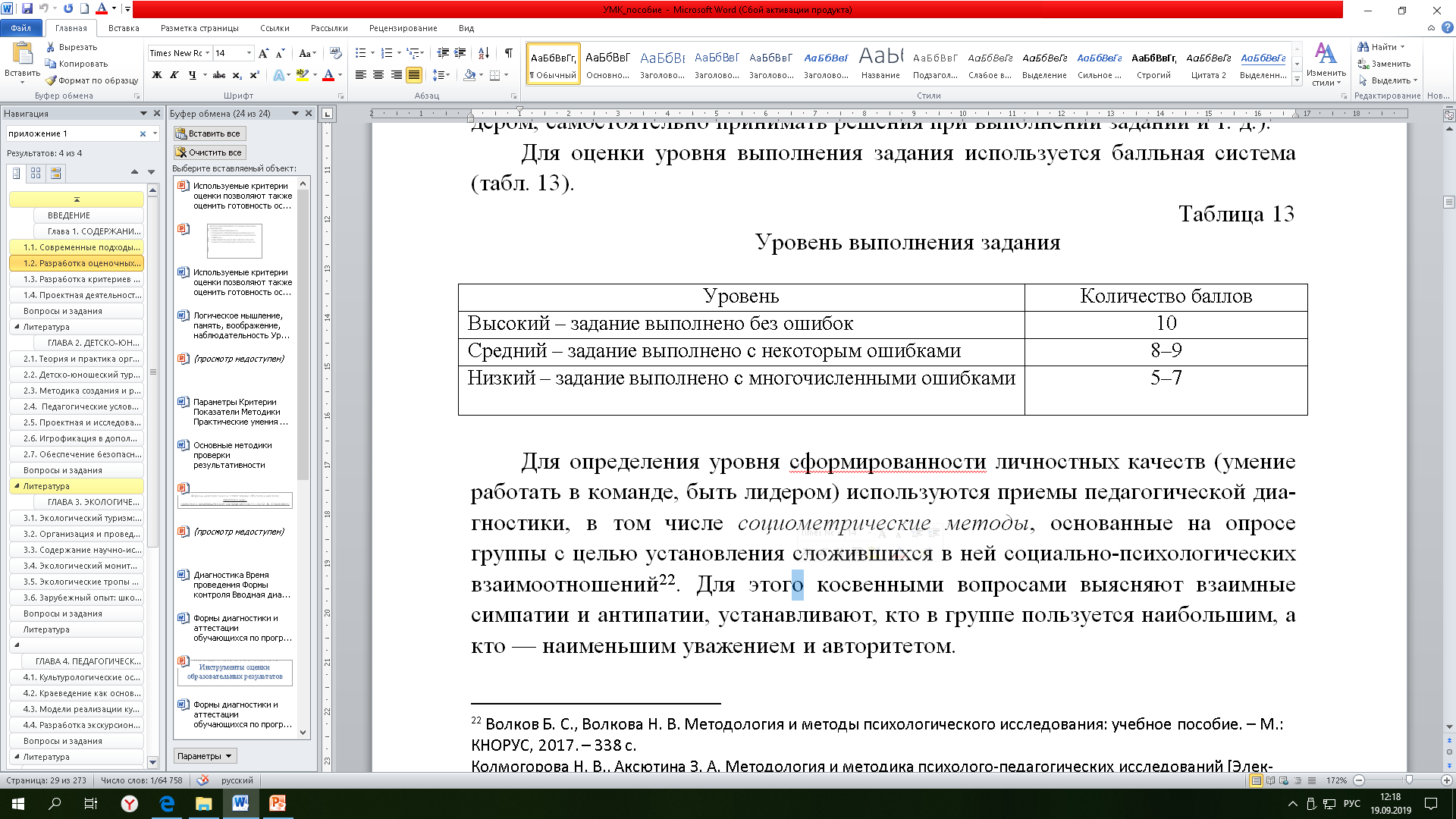 Инструменты оценки образовательных результатов
Для этого косвенными вопросами:
выясняют взаимные симпатии и антипатии,
устанавливают, кто в группе пользуется наибольшим, а кто — наименьшим уважением и авторитетом
Для определения уровня сформированности личностных качеств (умение работать в команде, быть лидером) используются приемы педагогической диагностики, в том числе социометрические методы, основанные на опросе группы с целью установления сложившихся в ней социально-психологических взаимоотношений